Interesting case
Diagnosis : G3P1011 GA 37 wk with ASD secondum 
(Lt to Rt shunt) with pulmonary hypertension
Operation : cesarean section
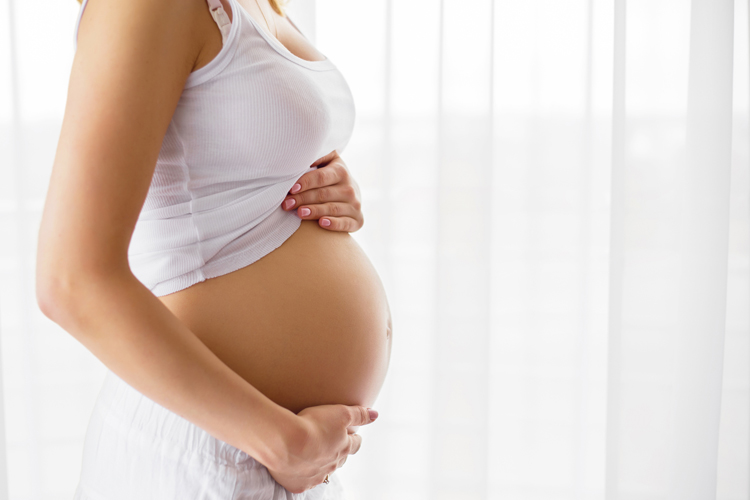 R3. Jutamas Srisung 
Advisor : Lt.Col. Sithapan Munjupong
History
Case 27 year old female
Chief complaint : ท้องแข็งถี่ขึ้น 6 ชั่วโมงก่อนมา รพ.
History taking ??R1
History
Present illness : 
      6 ชม ก่อนมา รพ. ผู้ป่วยปวดท้องถี่ขึ้น  ไม่มีมูกเลือดออกทางช่องคลอด ไม่มีน้ำเดิน ลูกดิ้นดี ไม่มีอาการเจ็บหน้าอก ไม่มีอาการหายใจหอบเหนื่อย ไม่มีอาการใจสั่น นอนราบได้ปกติ
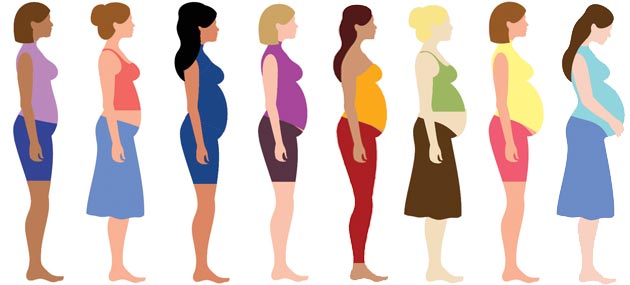 Past history
Obstetrics history 
1st ANC at GA 9+ wks
ANC 17 ครั้ง ปกติ Lab ปกติ
ผู้ป่วยไม่มีอาการเจ็บหน้าอก ไม่มีหอบเหนื่อย นอนราบได้ ไม่เคยมีอาการหมดสติ ทำกิจวัตรต่างๆได้เท่าเดิม
ตั้งครรภ์ครั้งแรก threaten abortion GA 8 wk last 5 yr 
ตั้งครรภ์ครั้งที่สอง  C/S due to pulmonary hypertension last 3 years under epidural titration , no complication 

Functional class II
Past history
ASD secondum with pulmonary hypertension 
    Echocardiogram (2/5/61) : 
    - good LV systolic fraction , no RWMA . 
    - RV volume overload , LVEF 67% 
    - moderate dilate RV with preserve systolic function 
    - dilated RA , RVSP 54 mmHg
Follow up ที่ รพ.พระมงกุฎเกล้า advice closure ASD  ผู้ป่วยปฎิเสธและ lost follow up
[Speaker Notes: โดยทั่วไปหากใช้วิธี echocardiography การพบว่าค่า right ventricular systolic pressure (RVSP) ≥ 50 mmHg (ซึ่งมักมีค่า mPAP ≥ 25 mmHg ด้วย)  จะบ่งชี้ว่ามีภาวะ pulmonary hypertension และถ้า RVSP < 36 mmHg จะ exclude ภาวะ pulmonary hypertension]
Past history
No history of drugs or foods allergy
NO history of smoking 
No alcohol drinking 
No history of motion sickness
History of previous c/s last 3 year under epidural block , no complication
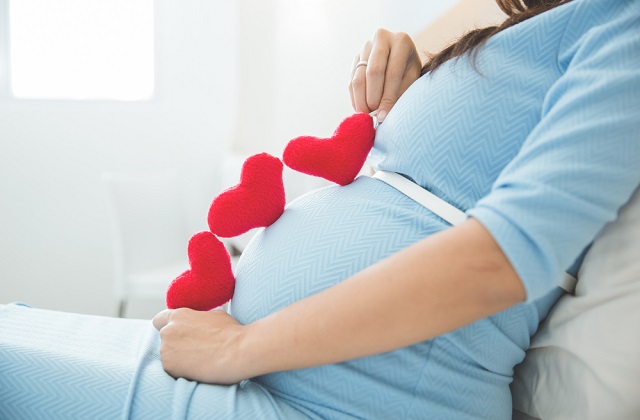 Physical examination R1
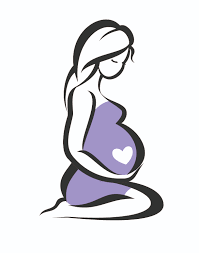 Physical examination
Vital signs 
    BP 122/80 mmHg     PR 90 bpm 	
	Tempt 36.7 °C 	RR 18 breaths /min
	BW 55.7 kg, Height 150 cm 
	(BMI 24.7 kg/m2)
GA : A Thai female, good consciousness, well co-operated
HEENT : not pale, no jaundice
Physical examination
Airway :
No limit head and neck motion
Mallampati grade 2
Thyromental distance > 6 cm
Mouth opening > 3 cm
Upper lip bite test grade I
No prominent incisor
Physical examination
Respiratory : clear, equal breath sound, no adventitious sound
CVS : systolic ejection murmur grade III at LUPSB , load P2 , pulse full regular , CVP 3 cm above sternal angle 
Abdomen : uterus size 37 cm from pubic symphysis , 
uterine contraction : interval 30 second , duration 3 minutes , 
moderate intensity 
Ext : pitting edema 1+
Neuro : E4V5M6, motor grade 5 all, sensory intact
InvestigationR1
Investigation
CBC: Hb 14.0 gm/dl, Hct 41.9 %, Platelet 196,000/mm3
Electrolytes: Na 137, K 3.73, Cl 101.9 , CO2 18.6
BUN: 8.5 mg/dL Cr: 0.43 mg/dL
DTX 84.4 mg%
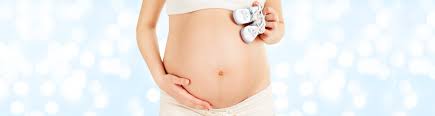 Investigation
Coagulogram
		aPTT  28.1 sec	
		PT 11.5 sec
	        TT 13.1 sec
           INR 0.90
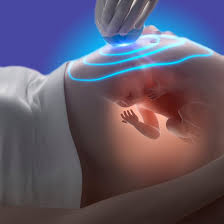 EKG
Normal sinus rhythm, no ST T change , HR 70 bpm , regular rate
Echocardiography
31/5/61
     good LV systolic function , EF >60% , no RWMA
     calculated wedge 8 mmHg 
     severe RV dilated c preserve RV function 
     mild TR , RVSP 51 mmHg 
     abnormal flow across inter atrium septum
Problem listR1
Problem list
G3P1011 GA 37 Wks with ASD secondum (Lt to Rt shunt) 
   with  severe pulmonary hypertension with previous c/s in labor
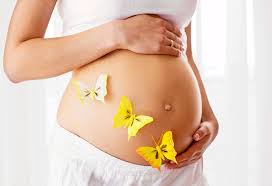 ASA classification
ASA class IIIE
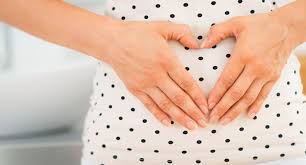 Preoperative evaluation R2
Physiologic change in pregnancy
Cardiovascular system
Respiratory system
Hematologic system
Gastrointestinal system
Neurologic system
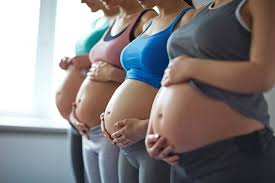 Clinical Anesthesia 7th edition ; obstetrical anesthesia
Cardiovascular system
Increase blood volume (plasma 40%+RBC20%)
Increase cardiac output (SV and HR) increase 30-50% (12-14 lite/min)
  Immediate postpartum period 
  take 6-8 wk after delivery to return to normal 
Decrease SVR 
Supine hypotensive syndrome : 2nd and 3rd trimester (GA >= 20wk )
Clinical Anesthesia 7th edition ; obstetrical anesthesia
[Speaker Notes: CO เพิ่มมากที่สุด post partum period from blood volume from contract uterus 
Normal CO = 4-8 l/min 
Aortocarval compression : supine hypotensive syndrome]
Respiratory system
smaller ETT (6.0-6.5)
Difficult intubation : mucosal friability , vascularity 
Mallampati classification worsens 
Diaphragmatic cephalad : FRC decrease 20-30% 
                                                 RV   decrease 20-25%
                                                 ERV decrease 15-20%
Increase Tidal volume , increase RR 
Increase IRV,IC
Turn to be normal post partum 1-3 wk (decrease progesterone)
Rapid hypoxemia
Hyperventilation  maternal alkalosis
Clinical Anesthesia 7th edition ; obstetrical anesthesia
[Speaker Notes: - Mucosal บวม  vascularity เพิ่มมากขึ้น 
Hyperventilation  maternal alkalosis  Fetal acidosis]
[Speaker Notes: FRC decrease 20-30% ,  RV   decrease 20-25% , ERV decrease 15-20%
- Increase Tidal volume , increase RR Increase IRV,IC]
Hematologic system
Physiologic anemia : Hb 11 g/dl , Hct 35%
Hypercoagulable stage : Factor I, VII, VIII,
 X, XII, von Willebrand
protein C, protein S decrease 

Serum cholinesterase activity decrease 20%  SCH prolong
Minerocoticoid increase activity  Na retention , increase body water content
Increase risk of thromboembolism
Clinical Anesthesia 7th edition ; obstetrical anesthesia
Gastrointestinal system
Delay gastric emptying time 
Lower esophageal sphincter incompetent
Full stomach
Increase risk of aspiration 
Decrease drug clearance (ยาที่ขึ้นกับ hepatic blood flow) 
   decreased hepatic BF 35%
Clinical Anesthesia 7th edition ; obstetrical anesthesia
[Speaker Notes: ผลจาก progesterone  delayed gastric emptying time]
Neurologic system
-Clinical Anesthesia 7th edition
-Miller’s Anesthesia 8th edition
[Speaker Notes: Mac decrease in 1st trimesther]
Atrial septal defect (ASD)
Solitary ASDs constitute approximately 6–10% of all CHDs
They affect females with a frequency of 2–3 times more than males
There are 4 major types of ASDs: ostium primum, ostium secundum, sinus venosus, and coronary sinus types. 
The ostium secundum type is the most common (75%)
- Stoelting’s Anesthesia and Co-existing disease sixth edition 
- ASD and VSD Flow Dynamics and Anesthetic Management ; Anesth Prog 62:125–130 2015
[Speaker Notes: Ostium primum, which is a form of atrioventricular septal defect involving the mitral and tricuspid valves (canal defect]
Atrial septal defect (ASD)
Stoelting’s Anesthesia and Co-existing disease sixth edition
[Speaker Notes: Secundum atrial septal defect located in the center of the interatrial septum.
Blood flow is along a pressure gradient from the left atrium (LA) to the right atrium (RA). 
The resulting left-to-right intracardiac shunt is associated with increased blood flow through the pulmonary artery (PA).]
Atrial septal defect (ASD)
Pathophysiology
Secundum atrial septal defect located in the center of the interatrial septum.
Blood flow is along a pressure gradient from the left atrium (LA) to the right atrium (RA). 
The resulting left-to-right intracardiac shunt is associated with increased blood flow through the pulmonary artery (PA).
- Stoelting’s Anesthesia and Co-existing disease sixth edition 
- ASD and VSD Flow Dynamics and Anesthetic Management ; Anesth Prog 62:125–130 2015
Atrial septal defect evaluation
Severity of the cardiac disease 
Cardiac reserve : NYHA
Functional classification : dyspnea on exertion 
Right heart failure
History of paradoxical embolism, recurrent pulmonary infections
Abdominal viscera congested (rt side pressure and circulating volume)
- Stoelting’s Anesthesia and Co-existing disease sixth edition 
- ASD and VSD Flow Dynamics and Anesthetic Management ; Anesth Prog 62:125–130 2015
Cardiovascular evaluation
ECG : right axis deviation and incomplete RBBB, AF, SVT .
CXR : prominent pulmonary arteries and mild to  moderate cardiomegaly.
Echocardiography
   - small defect < 0.5 cm  no hemodynamic sequelae
   - defect > 2 cm  Lt to Rt shunt, increase pulmonary blood flow 
   - systolic ejection murmur audible
[Speaker Notes: A systolic ejection murmur audible in the second left intercostal space
A small defect with minimal right-to-left shunting (ratio of pulmonary flow to systemic flow is <1.5) usually causes no symptoms and therefore does not require closure.  
- When pulmonary blood flow is 1.5 times the systemic blood flow, the ASD should be closed either percutaneously via cardiac catheterization or surgically with open sternotomy and cardiopulmonary bypass to prevent right ventricular dysfunction and irreversible pulmonary hypertension]
Cardiovascular evaluation
Antibiotic prophylaxis against bacterial endocarditis is unnecessary 
   unless a concomitant valvular abnormality (mitral valve prolapse or mitral valve cleft) is present.
- Stoelting’s Anesthesia and Co-existing disease sixth edition 
- ASD and VSD Flow Dynamics and Anesthetic Management ; Anesth Prog 62:125–130 2015
Cardiac Conditions Associated With the Highest Risk of Adverse Outcome From Endocarditis
Prevention of Infective Endocarditis, Guidelines From the American Heart Association , October 9, 2007
Pulmonary hypertension
The goal of the pre-op evaluation is to determine if the patient suffers from PH, RV failure .
Clinical findings : dyspnea with exertion, progressing to dyspnea at rest, chest pain, syncope (poor prognosis)
Exam echocardiogram , valvular structures , intracardiac shunt
Previous medication :calcium channel blockers, digoxin, diuretics, prostaglandin 
Investigation : CBC, electrolyte,  coagulation, ABG , EKG, echocardiogram
- Stoelting’s Anesthesia and Co-existing disease sixth edition
- Perioperative management solutions for Pulmonary Hypertension. An update and  review; Nathaen Weitzel MD
[Speaker Notes: Pulmonary Hypertension is defined as a syndrome with elevated pulmonary artery pressures (mean PAP > 25mmHg at rest , > 30mmHg at exercise 
Pulmonary Hypertension is the development of right heart failure
Symptoms of low cardiac output and metabolic acidosis along with hypoxia, syncope and evidence of RV failure indicate severe disease state
 EKG should be performed to evaluate signs of ischemia or right-sided ventricular strain.]
Preoperative preparation R2
Preoperative preparation
Large bore IV
Blood component : PRC 2 Units
Stand by ICU
Consult cardiologist 
Consult กุมารแพทย์ 
Advice สามีและญาติ เรื่อง risk intraoperative 
เตรียม ampicillin 2gm iv ไป OR 
Prepare invasive monitoring : A line
Preoperative preparation
Uterotonic agent : oxytocin, nalador 
Vasopressor : norepinephrine
Aspiration prophylaxis : ranitidine 50mg iv , metoclopramide 10 mg iv 30 min before operation 
Stand by airway equipment : 
- Short handled Laryngoscope with various size blades
- Endotracheal tubes (adult – 6.0,6.5,7.0,7.5) with stylets
- Video laryngoscope
- Suction
[Speaker Notes: Methergine : methylegometrine  ergot alkaloid 
Nalador : sulprostone  : prostaglandin E3 analog]
Choice of anesthesia
Yao & Artusio’s Anesthesiology 7th edition
[Speaker Notes: - Vagival delivery require assist second stage to reduce cardiac stress]
Regional anesthesia
Yao & Artusio’s Anesthesiology 7th edition
[Speaker Notes: - For moderate to severe PH  spinal anesthesia is contraindication due to chance for abrupt alteration in SVR and preload]
Choice of anesthesia
Continuous lumbar Epidural analgesia
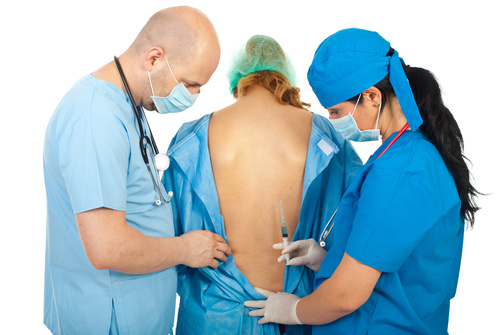 [Speaker Notes: - Spinal anesthesia is contraindication]
Preparation
Monitoring 
Standard monitoring : NIBP, pulse oximetry, multilead EKG
Invasive monitoring : A line
Other : urine output

Positioning 	
Supine with LUD
R3 Anesthetic considerations
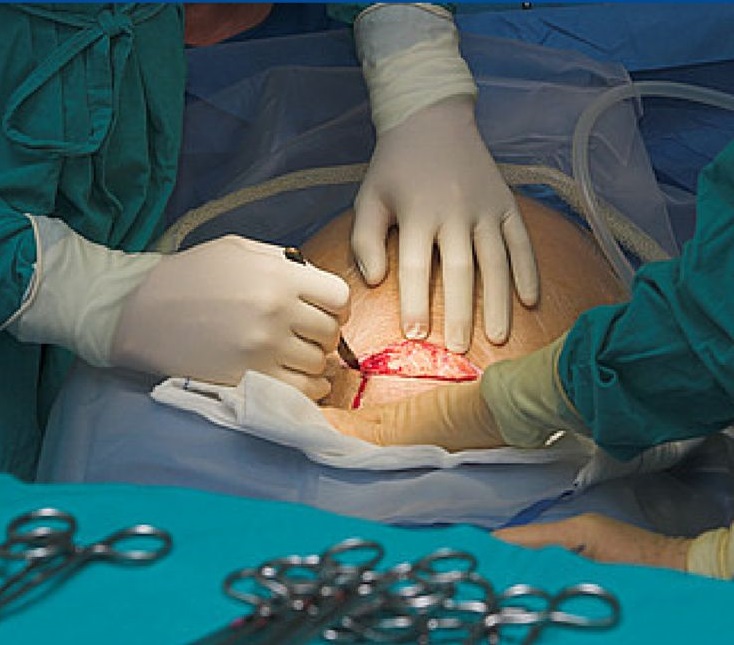 Anesthetic Management of ASD
Reducing the magnitude of the shunt
Avoid cyanotic shunt (right to left)  profound decreases in SVR and acute increases in PVR 
Avoid increasing left to right shunt : avoiding significant, prolonged increases in SVR 
Maintenance of SVR and PVR 
Maintain preload : avoid aortocaval compression
- Stoelting’s Anesthesia and Co-existing disease sixth edition 
- ASD and VSD Flow Dynamics and Anesthetic Management ; Anesth Prog 62:125–130 2015
[Speaker Notes: Minor decreases in SVR are preferable to increases in SVR]
Anesthetic management
Medications : benzodiazepines and opioids are appropriate for the anesthetic management if hemodynamically stable
General anesthetic agents such as volatile anesthetics, propofol, barbiturates, and possibly etomidate all lead to decreases in SVR  taken to minimize
Minimize the use of nitrous oxide  increase PVR
- Stoelting’s Anesthesia and Co-existing disease sixth edition 
- ASD and VSD Flow Dynamics and Anesthetic Management ; Anesth Prog 62:125–130 2015
[Speaker Notes: - Avoid ketamine in most circumstances  increase SVR , +- increase PVR , increase sympathetic outflow]
Anesthetic management
Adequate volume resuscitation
Avoiding relative hypoxia 
Ensuring that the intravenous line is free of air bubbles
- Stoelting’s Anesthesia and Co-existing disease sixth edition 
- ASD and VSD Flow Dynamics and Anesthetic Management ; Anesth Prog 62:125–130 2015
[Speaker Notes: Heart rate, contractility, and other features do not play as important a role as they do not impact the flow dynamics the way that SVR and PVR do.]
Anesthetic and Hemodynamic goals for Pulmonary Hypertension
Avoid elevations in PVR 
      - Prevent hypoxemia, acidosis, hypercarbia and pain.  
      - Provide supplemental oxygen at all times. 
Maintain SVR
      - Decreased SVR dramatically reduces CO due to fixed PVR, increase right to left shunt  
Avoid myocardial depressants and maintain myocardial contractility
Maintain preload and maintain sinus rhythm
- Stoelting’s Anesthesia and Co-existing disease sixth edition
- Perioperative management solutions for Pulmonary Hypertension. An update and  review; Nathaen Weitzel MD
[Speaker Notes: For moderate to severe PH  spinal anesthesia is contraindication due to chance for abrupt alteration in SVR and preload  
GA : hemodynamic compromise following induction  induction should be titrated slowly to effect]
Anesthetic Management of PH
Assuming euvolemia 
Inotropic therapy :  Dobutamine (beta1 agonist) or Milrinone 
(PDE III inhibitor)  
Inhaled nitric oxide (NO) is a potent pulmonary vasodilator whose starting doses of 20-40 ppm 
Vasoconstrictors (phenylephrine, norepinephrine and vasopressin) may be needed in the setting of persistent systemic hypotension.
Oxytocin, methergine and prostaglandin used with extreme caution because of systemic and pulmonary vascular side effects.
- Stoelting’s Anesthesia and Co-existing disease sixth edition
- Perioperative management solutions for Pulmonary Hypertension. An update and  review; Nathaen Weitzel MD
[Speaker Notes: Dobutamine (ȕ1 agonist) or Milrinone (PDE III inhibitor) as IV inotropic therapy. Both agents should be considered “inodilators” and may result in systemic vasodilation and hypotension
Inhaled prostacyclin has also been used intra-operatively either as continuous inhalational therapy (50 ng/kg/min) (11) or as an hourly inhaled bolus (50 mcg over 15 minutes]
Anesthetic Management of PH
Uterotonic drug 
 - Oxytocin : Careful titration , it can decrease SVR and elevate PVR to decrease both coronary perfusion pressure and forward flow 
-  Carboprost and methergine : should be avoid because of pulmonary side effects and vasoconstrictive effects
- Stoelting’s Anesthesia and Co-existing disease sixth edition
- Perioperative management solutions for Pulmonary Hypertension. An update and  review; Nathaen Weitzel MD
Anesthetic Management of PH
Ventilator Management
Low Tidal Volume Ventilation with low PEEP levels may be the ideal strategy
Avoidance of lung hyperinflation, excessive PEEP can dramatically alter PVR in PH patients
Avoidance of hypoxia and hypercarbia
- Stoelting’s Anesthesia and Co-existing disease sixth edition
- Perioperative management solutions for Pulmonary Hypertension. An update and  review; Nathaen Weitzel MD
Considerations for Labor in PH and Eisenmenger’s Syndrome (ES)
ES represents the most common cyanotic cardiac defect in adults   
Chronic left to right shunting   results in RVH, elevated PVR and significant ventricular and arterial remodeling on the right side 
 ES carries a maternal mortality ranging from 30-70% and fetal demise
 A significant number of complications occur 2-6 weeks postpartum.
- Stoelting’s Anesthesia and Co-existing disease sixth edition
- Perioperative management solutions for Pulmonary Hypertension. An update and  review; Nathaen Weitzel MD
Considerations for Labor in PH and Eisenmenger’s Syndrome (ES)
Pathophysiology :  ES is defined by a PVR greater than 800 dyn·s/cm5 along with right-to-left or bidirectional shunt flow
Symptoms: Fatigue, dyspnea, cyanosis, edema, clubbing, and polycythemia.
- Stoelting’s Anesthesia and Co-existing disease sixth edition
- Perioperative management solutions for Pulmonary Hypertension. An update and  review; Nathaen Weitzel MD
Considerations for Labor in PH and Eisenmenger’s Syndrome (ES)
Peripartum Considerations: 
unable to accommodate the increased oxygen demands of pregnancy.  
Reduced SVR from pregnancy and  irreversible elevated PVR of Eisenmenger’s  increases right-to-left shunting and cyanosis  
Reduction in FRC adds to the hypoxemia reducing oxygen delivery to the fetus and increasing fetal demise  
Multidisciplinary approach among obstetricians, cardiologists and anesthesiologists trained in high risk deliveries
- Perioperative management solutions for Pulmonary Hypertension. An update and  review; Nathaen Weitzel MD
Considerations for Labor in PH and Eisenmenger’s Syndrome (ES)
- Perioperative management solutions for Pulmonary Hypertension. An update and  review; Nathaen Weitzel MD
[Speaker Notes: Avoid catecholamine surge from pain  CSE opioid in 1st stage is ideal]
In OR 14.30
BP 120/80mmHg
HR 80 bpm
O2 sat 100%
Epidural block at 15.15 At L3-4 level  
Test dose : 1%xylocaine c ADR (1:200,000) 3 ml
- A line no.20 at Rt.radial artery 
- Titrate 2%xylocaine with ADR
(1:200,000) via Epidural  10 + 10 + 8 ml = total 28 ml 
BP 140-160/80-90 mmHg 
Morphine 3 mg via epidural
Test level T6
Start operation
At 15.35
-15.43 คลอด AF 50 ml
ทารกเพศหญิง Apgar 8,9
-Add Oxytocin 3U IV slow push
-Acetar 1000 ml + Oxytocin 17U IV
BP 160/80 mmHg
Onsia 8 mg IV
Dimen 50 mg IV
Cpm 10 mg IV
Transfer to ICUSx
Op:C/S with TR
Op time 2 hr 15 min 
Blood loss 500 ml
I/O : 1000/200 ml
Post-Operative Management
PH patients should be monitored in an intensive care in the first few days following surgery as there is high risk for sudden death. 
Controlled post operative pain 
   - benefit from epidural anesthesia for post operative analgesia 
(avoid catecholamine surge from pain)  
Observe bleeding 
Observe uterine contraction
- Stoelting’s Anesthesia and Co-existing disease sixth edition
- Perioperative management solutions for Pulmonary Hypertension. An update and  review; Nathaen Weitzel MD
[Speaker Notes: - A significant number of complications occur 2-6 weeks postpartum.]
Post operative(day1)
Post operative(day1)
A : post partum day 1 , clinical improve , vital sign and cardiovascular system stable 
P : - analgesic management : MO 2mg via epidural ( pain score at rest1, at movement 4 )  then off epidural 
    - off foley catheter, routine wound care
    - soft diet
Reference
Clinical Anesthesia 7th edition
Miller’s Anesthesia 8th edition
Stoelting’s Anesthesia and Co-existing disease sixth edition
Yao & Artusio’s Anesthesiology 7th edition 
ASD and VSD Flow Dynamics and Anesthetic Management ; Anesth Prog 62:125–130 2015  
Anaesthesia Management of a Patient with Large Atrial Septal Defect with Moderate Pulmonary Hypertension for Total Abdominal Hysterectomy ; J Anesth Crit Care Open Access 2015, 2(6): 00075
Reference
Perioperative management solutions for Pulmonary Hypertension. An update and  review; Nathaen Weitzel MD
Thai Guideline for Diagnosis and Treatment of Pulmonary                     Hypertension 2013 
Prevention of Infective Endocarditis Guidelines From the American Heart Association ; October 9, 2007
Thank you for your attention